PLM Connection 2021
Elektromagnetisch-Mechanische Simulation eines Schutzschalters
PLM Connection 2021
15.06.2021
Peter Binde
Dr. Binde Ingenieure GmbH
www.simcenter.expert
www.magnetics.de
www.drbinde.de
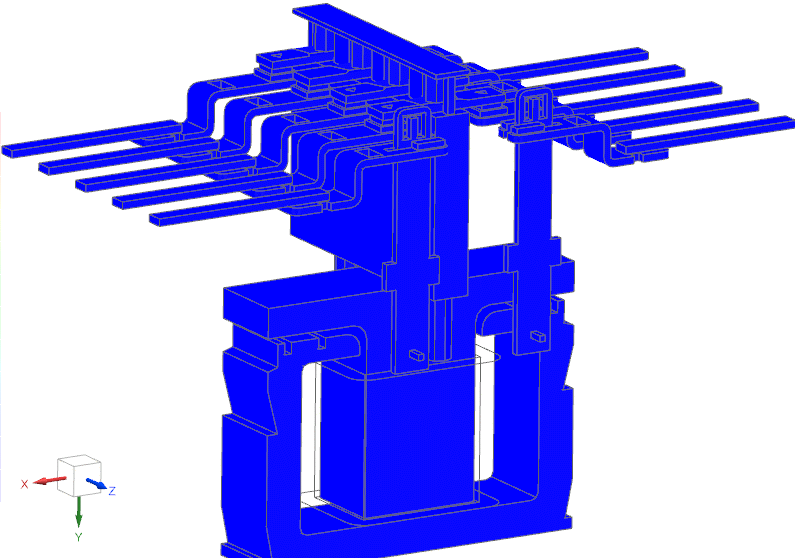 Übersicht
Dr. Binde Ingenieure GmbH
Schutz-Schalter, Demonstrator
Vielfältige Simulationsaufgaben
Das Simulationsprogramm: NX Magnetics
Simulation Elektromagnetik + Elastizität + Thermal
Prinzipmodell Schalter: Elektromagnetik + Elastizität
Prinzipmodell Stromschine: Elektromagnetik + Thermal
Stromfluss im geschlossenen Zustand
Spule auslegen, Ankerbewegung
Federkräfte und Kontakt-Relativbewegungen
Temperaturen
Lorentz-Kräfte und Kontaktdrücke
Von Mises Spannungen
Stromverluste, Abstrahlung und Schirmwirkung (EMV)
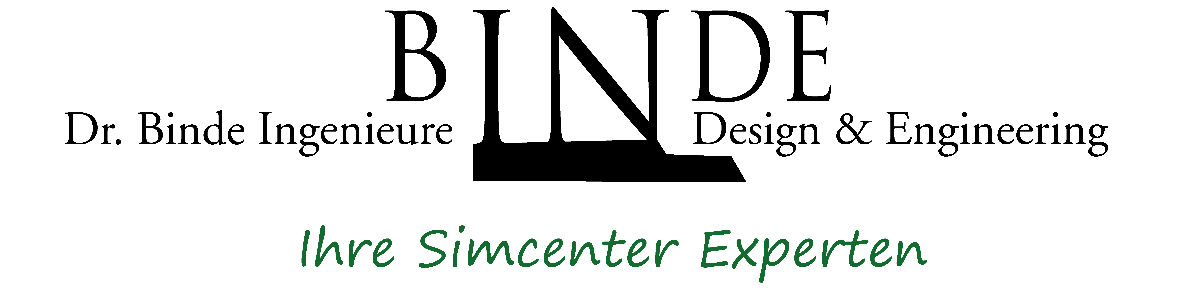 Dr. Binde Ingenieure GmbH
Stehen Sie vor solchen Aufgaben:
Innovationen sind permanent erforderlich?
Messungen und Experimente sind nicht zufriedenstellend?
Physikalische Effekte sind komplex?
Zeit ist knapp?
Dann sind wir für Sie da!
Dr. Binde Ingenieure GmbH ist SIEMENS Solution Partner für Software und Technologie und spezialisiert auf technische Simulation. Unsere Ingenieure helfen Ihnen mit viel Engagement und Know-How bei allen Belangen rund um die Produktsimulation mit den Siemens Simcenter Produkten. 
Unsere Kompetenzen beruhen auf langjähriger Erfahrung und Spezialisierung auf Simcenter mit den fünf Fachgebieten Strukturmechanik, Starrkörpermechanik, Strömungsmechanik, Thermodynamik und Elektrodynamik. 
Unsere exklusiven Kunden profitieren darüber hinaus, aufgrund der engen Zusammenarbeit mit dem Softwarehersteller SIEMENS, sowie mit technischen Universitäten, vom Austausch mit der Simcenter Entwicklung und aktuellsten Technologien.
Schutz-Schalter, Demonstrator
Spule, Eisen, Anker, vier Stromschienen mit Kontaktwippen, 
eine Spannungszufuhr für Spulenantrieb
6 Federn, mehrere Kunststoffteile
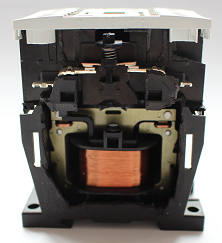 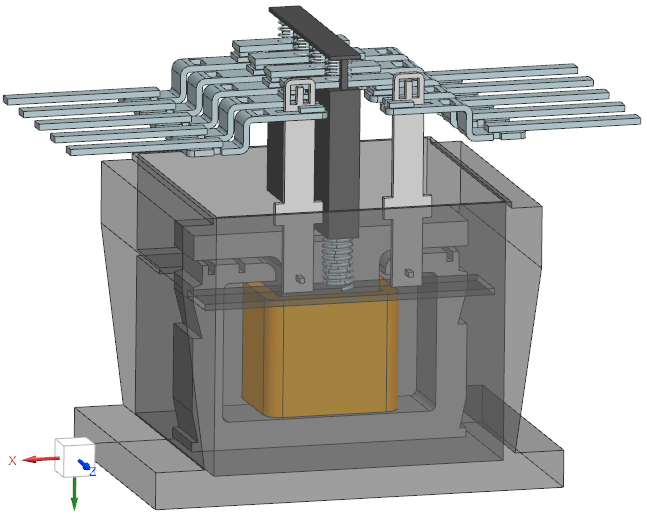 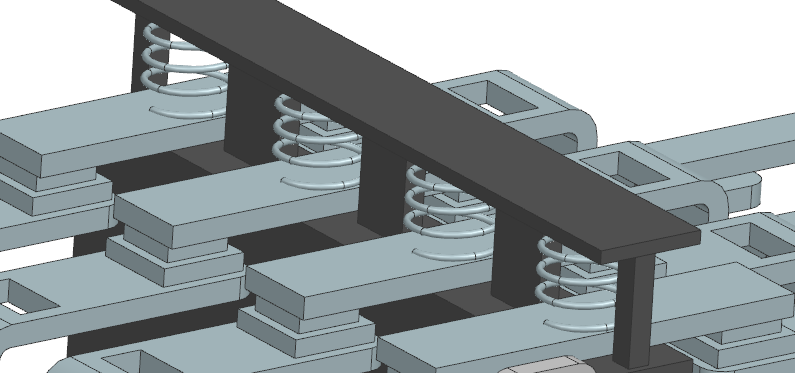 Schutz-Schalter
Vielfältige Simulationsaufgaben
Stromfluss im geschlossenen Zustand: Ohm Verluste, insbesondere in den Luftspalten
Störungen des Stromflusses durch schlechte Verbindungen mit Spalt (z.B. Lötungen)
Mechanische (Lorentz-) Kräfte bei normalem AC-Betrieb + Kurzschluss
Abstrahlung der Felder und Schirmwirkung. Störung der Nachbarelektronik (EMV)
Ein- und Ausschalten
Verzögerung durch die Spuleninduktivität.
Verzögerung durch die Massen-Trägheit
Lichtbogen (hier nicht betrachtet)
Kräfte so einstellen, dass Schließen und Öffnen unterstützt wird.
Erwärmung im Betrieb.
Verformung und Bewegungen im Betrieb durch Stromkräfte, auch bei Kurzschluss.
Reibstudien: Bleibt der Kontakt geschlossen trotz der Dynamik?
Dimensionieren: Welche Federn und Vorspannungen sind nötig?
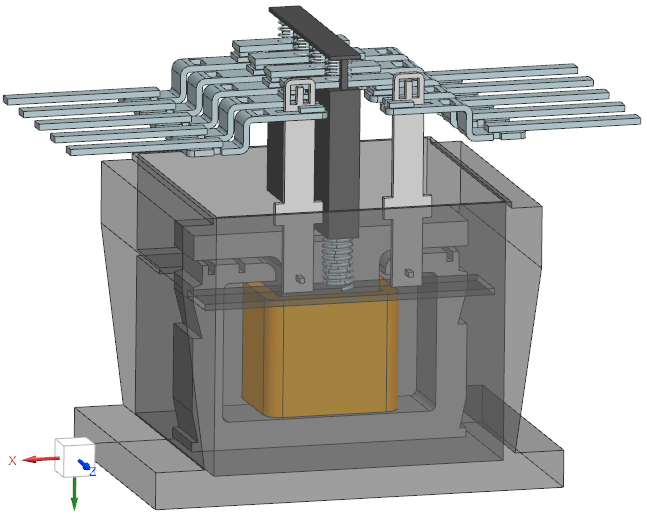 Schutz-Schalter
Das Simulationsprogramm: NX Magnetics
Gemeinschaftsentwicklung 
Dr. Binde Ingenieure	- Gesamtsystem, Kundensupport, Vertrieb
Universität Lüttich	- numerische Bibliothek, Wissenschaft
Siemens PLM	- API‘s für NX/Simcenter Integration

Besonderheiten: 
Schnell anpassbar an neue Erfordernisse durch Zugriff auf physikalische Formulierungen und Simcenter API‘s
Vielfältige Physik: ElektroMagnetik mit Statik, Dynamik, Zeit- und Frequenzbereich
Kopplungen zu Thermal, Bewegung, Elastizität, Partikel
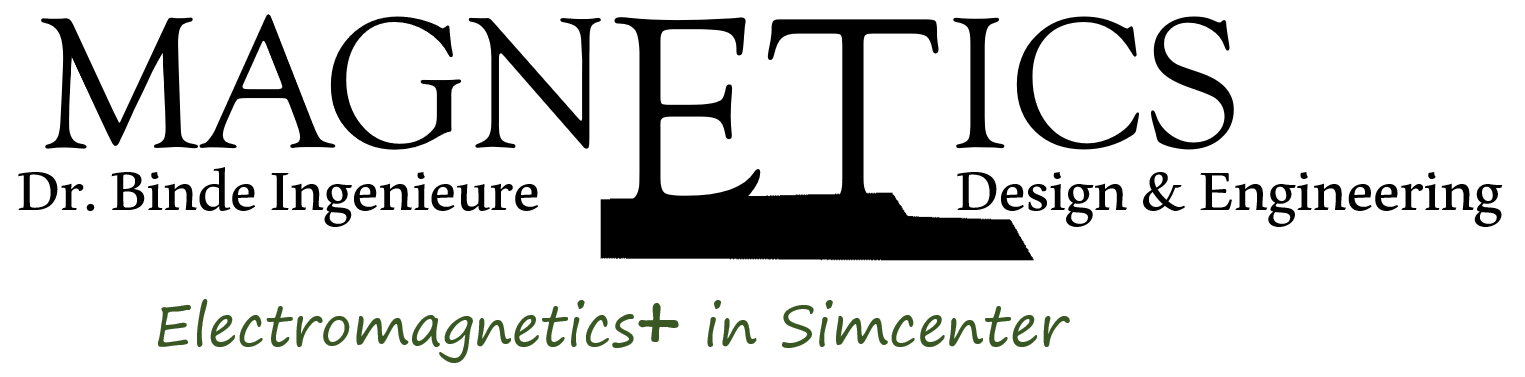 Schutz-Schalter
Simulation Elektromagnetik + Elastizität + Thermal
Zu lösen ist das folgende Set von beschreibenden Differential-Gleichungen
Maxwell-Gleichungen (Ampere und Faraday Gesetze, ...)
Elastizitäts-Theorie	(Hook Gesetz mit Kontakt)
Thermal		(Fourier‘sches Wärmeleitungs-Gesetz ) 			+ Konvektion (evtl. mit CFD bei Berücksichtigung der Luftbewegung)

Im Solver werden die drei Gleichungssysteme aufgestellt, die in einer modifizierten Newmark-Zeitschleife bearbeitet werden:
Elektromagnetik 
Input: elektr. Ströme und/oder Spannungen, Materialeigenschaften, elek. Kontakt-Widerstände
Output: Lorentz-Kräfte, Eddy-Current-Verluste, EM-Felder
Elastizität
Input: Lorentz-Kräfte, Einspannungen, Materialeigenschaften (E-Modul usw.)
Output: Verformungen, mechanische Spannungen, Kontaktdrücke, Kontaktabstände
Thermal
Input: Eddy-Current-Verluste, Materialeigenschaften, therm. Kontakt-Widerstände, Konvektion
Output: Temperaturen, Wärmeströme
Schutz-Schalter
Prinzipmodell Schalter: Elektromagnetik + Elastizität
Mechanische Kontakte haben Rückwirkung auf das EM Feld: Wenn sich Kontaktabstände ändern, so ändern sich elektrische (und magnetische und thermische) Übergangswiderstände. Nichtlinear, realistisch!









Oben links: Stromlinien
Blaue Kurve rechts: Der Spalt im Kontakt erzeugt Widerstand. Dieser kann den Strom ganz abstellen.
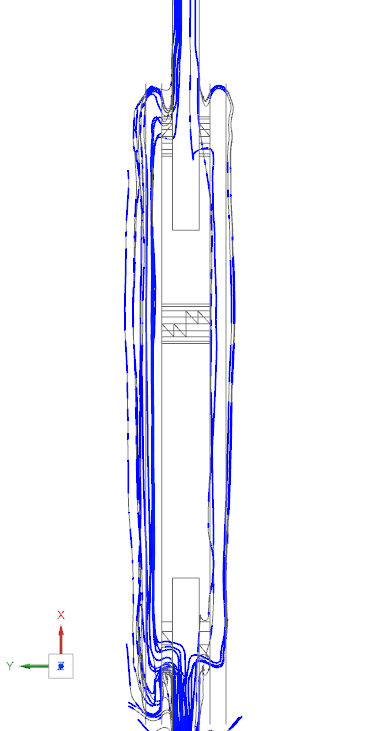 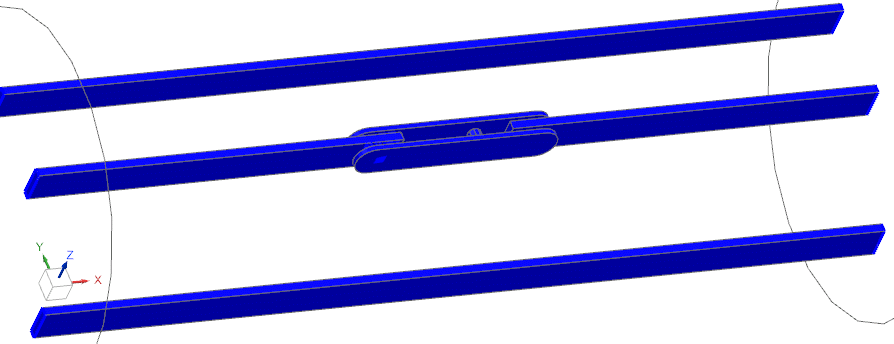 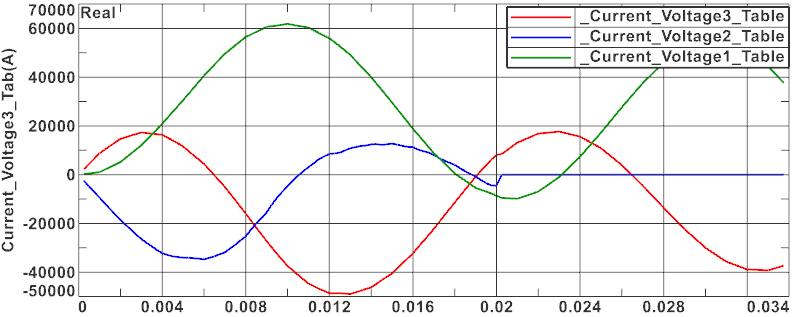 Schutz-Schalter
Prinzipmodell Stromschine: Elektromagnetik + Thermal
Die Kontakt Funktion unterstützt auch die thermische Lösung innerhalb NX Magnetics. D.h. es kann eine 2D Schicht als thermischer Widerstand definiert werden.
Wieder ist die Rückwirkung vom mechanischen Kontakt möglich: Wenn der Spalt sich ändert, so ändert sich der thermische Widerstand. 
Prinzipmodell: Zwei stromdurchflossene Leiter im Vergleich: Der untere hat mittig einen 0,25 mm 3D Spalt, der obere dagegen einen 2D Spalt mit der Contact Resistance Funktion. Drei verschiedene Simulationen, gleiche Ergebnisse.

FEM Modell							DC-Rechnung:									Result: elektr.								Potential

AC,Therm Steady							AC, Therm Trans.
Result: Temperatur						Result:Temperatur
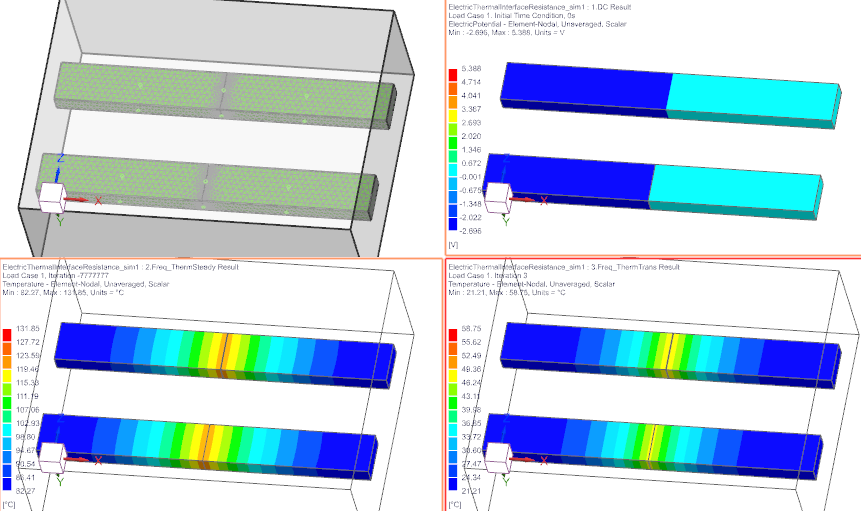 Schutz-Schalter
Stromfluss im geschlossenen Zustand
Stromdichte Farbplot : Gleichmäßigkeit anstreben




Stromdichte mit Richtungen : Widerstände erkennen und beseitigen, Wirbelströme erkennen



Elektrisches Potential : Sprünge zeigen Widerstand. Gesamtwiderstand (Ohm) finden.
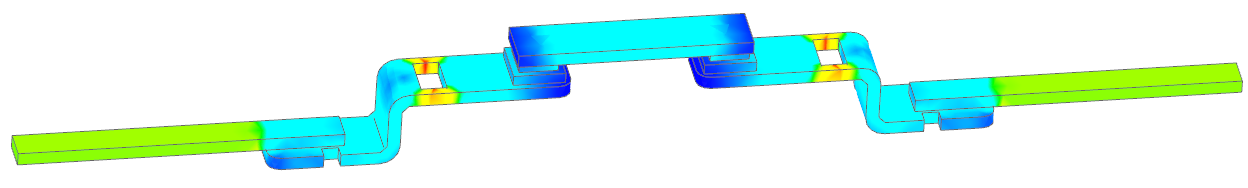 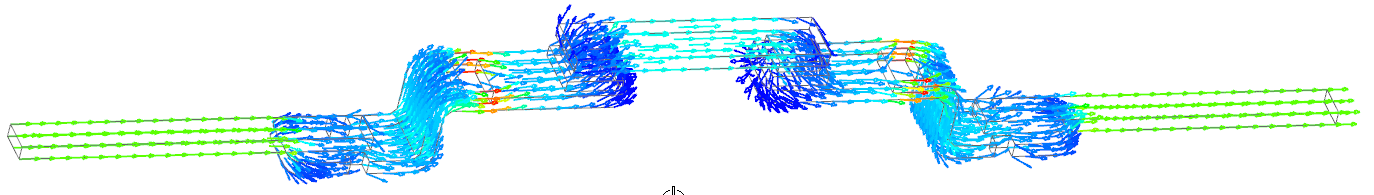 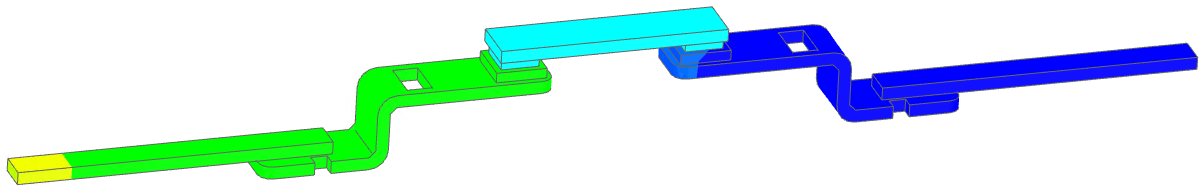 Schutz-Schalter
Spule auslegen, Ankerbewegung
Die Antriebs-Spannung wird zuerst eingeschaltet, dann ausgeschaltet. Die Verläufe von Strom, Ankerkraft und Ankerbewegung sind von Interesse. Dabei spielen auch vorgespannte mechanische Federn und Kontakte eine Rolle.









0s				  0.015s			             Ende
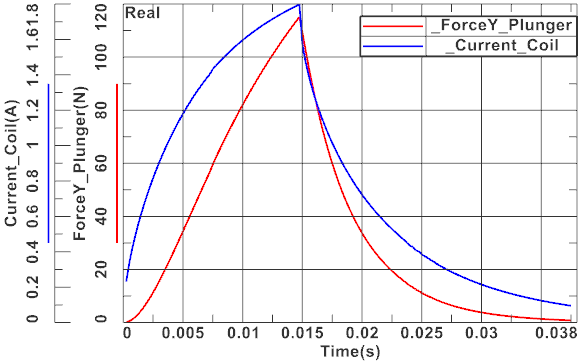 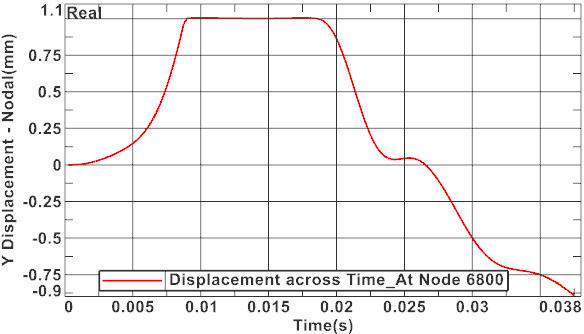 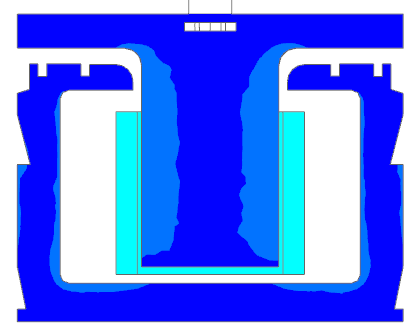 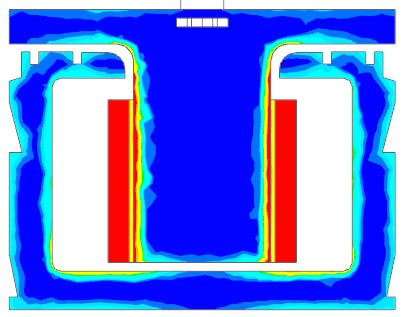 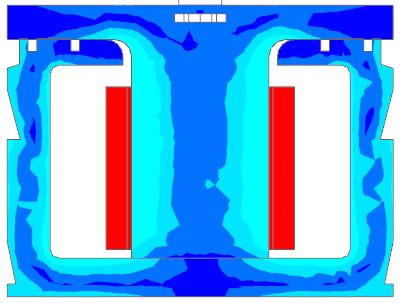 Schutz-Schalter
Federkräfte und Kontakt-Relativbewegungen
Federkräfte durch Vorspannung und Bewegung





Seitliche Gleitbewegungen: Richtungen und Beträge an den Kontakten erlauben Rückschlüsse auf Verschleißverhalten
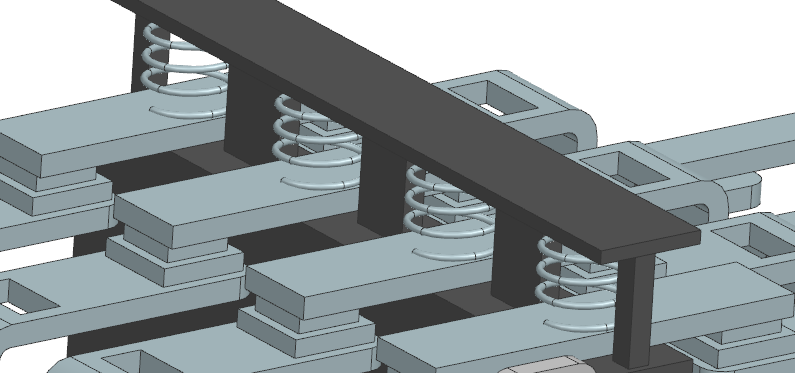 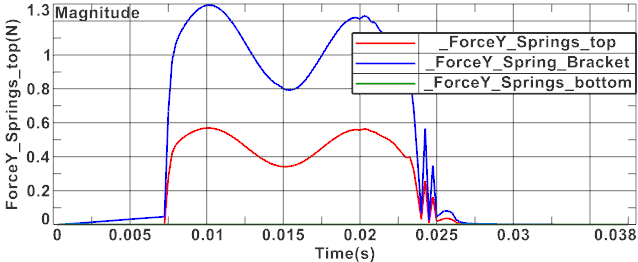 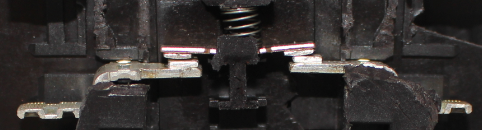 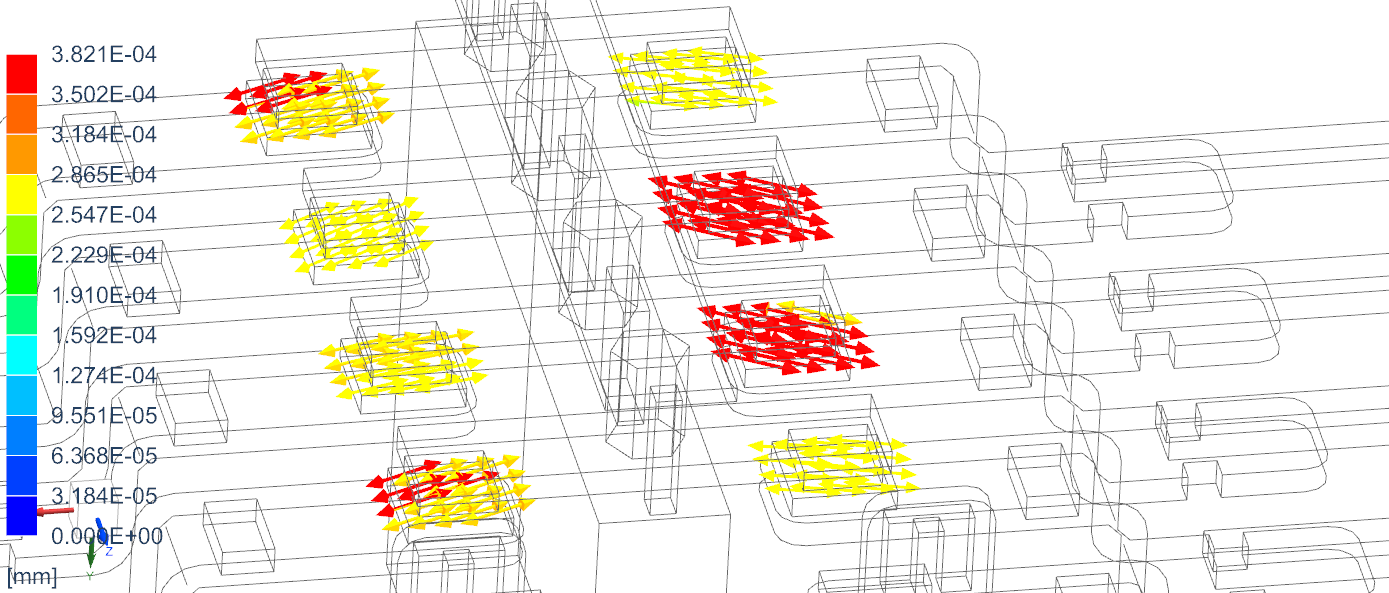 Schutz-Schalter
Temperaturen
Oft kann die Bewegung des Fluids vernachlässigt werden. Dann kann die Temperatur mit Wärmekonduktion und festen Konvektionswerten mit guter Genauigkeit berechnet werden. Falls jedoch nicht, dann muss ein CFD Programm hinzugenommen werden, das als Input die Verluste der elektrischen Ströme verwendet. (NX/Thermal, StarCCM+)
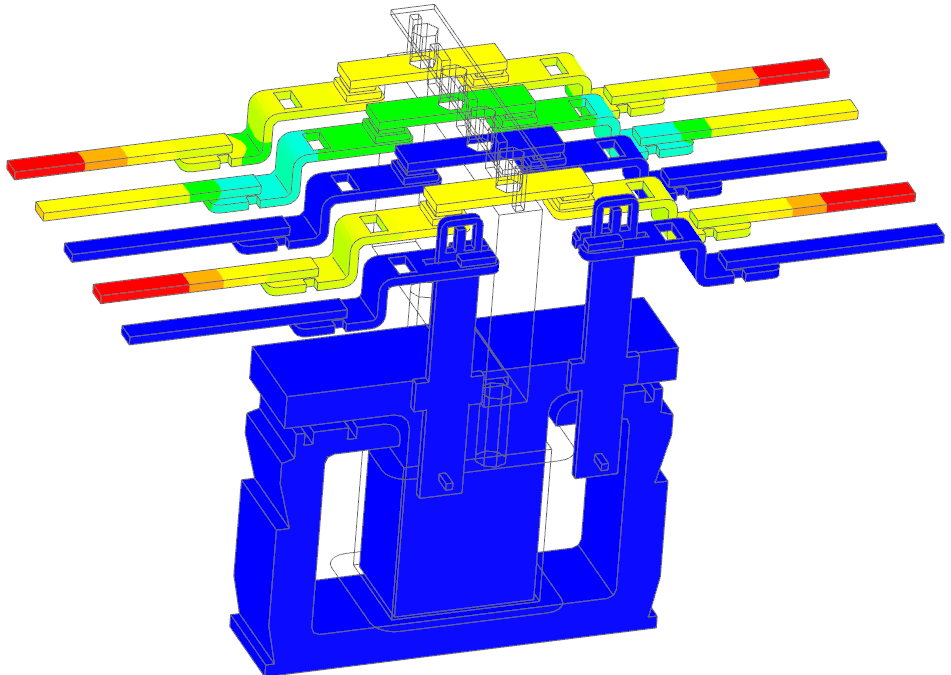 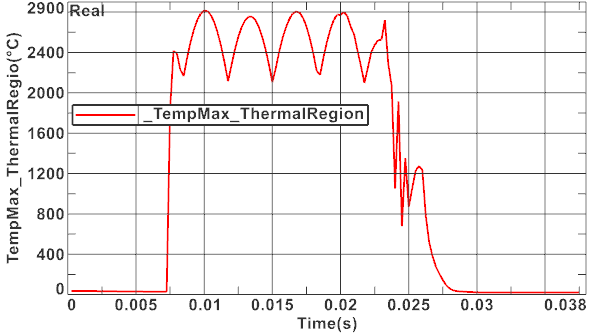 Schutz-Schalter
Lorentz-Kräfte und Kontaktdrücke
Durch Strom und Magnetfeld erzeugte Lorentzkräfte bewirken elastische Verformungen und Spannungen. Auch verändern sie den Flächendruck der Kontakte. Daher müssen diese kontrolliert werden.
Lorentzkräfte auf 2 Schienen in Querrichtung

						Kontaktdrücke im geschlossenen Zustand
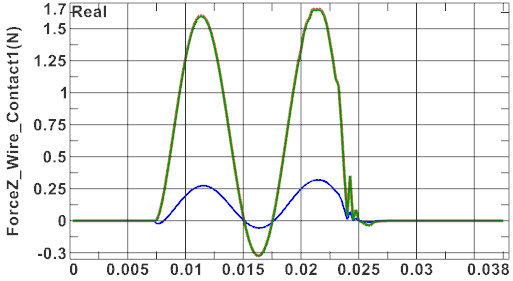 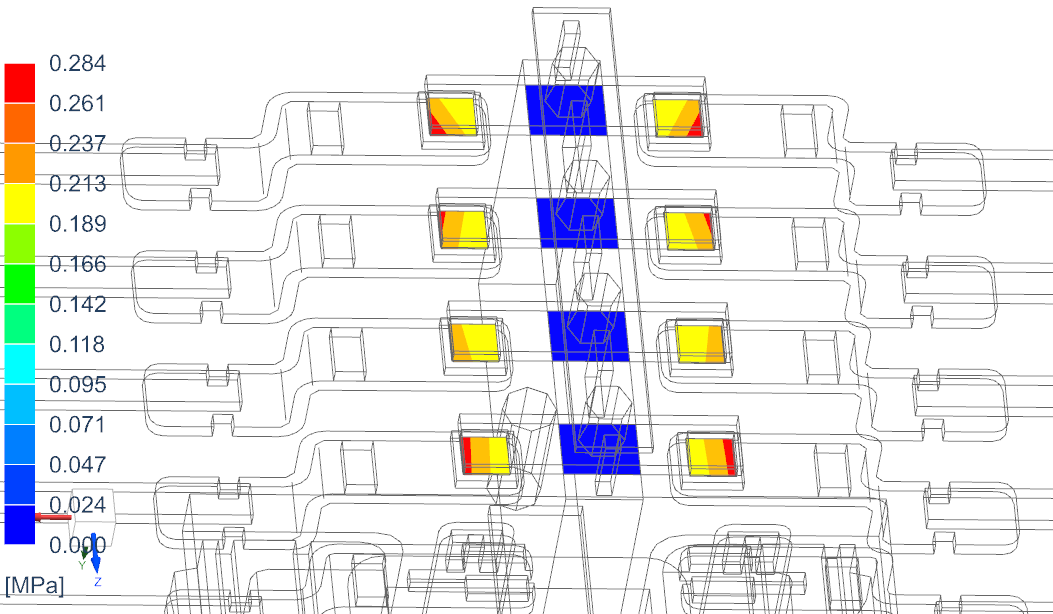 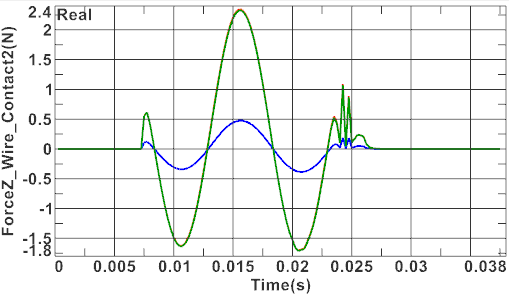 Schutz-Schalter
Von Mises Spannungen
Mechanische Spannungen resultieren aus den Lorentzkräften und aus den bewegten Massen. Diese können zu Dauerbruch führen.
Der zeitliche Verlauf der Spannungen kann als Input für nachfolgende Lebensdaueranalysen verwendet werden.
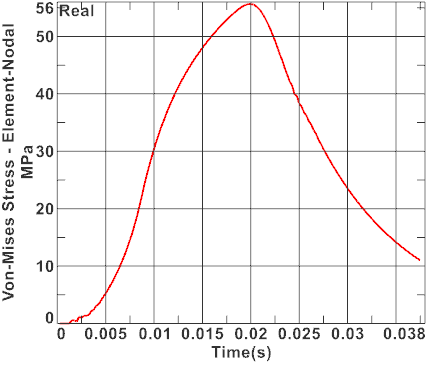 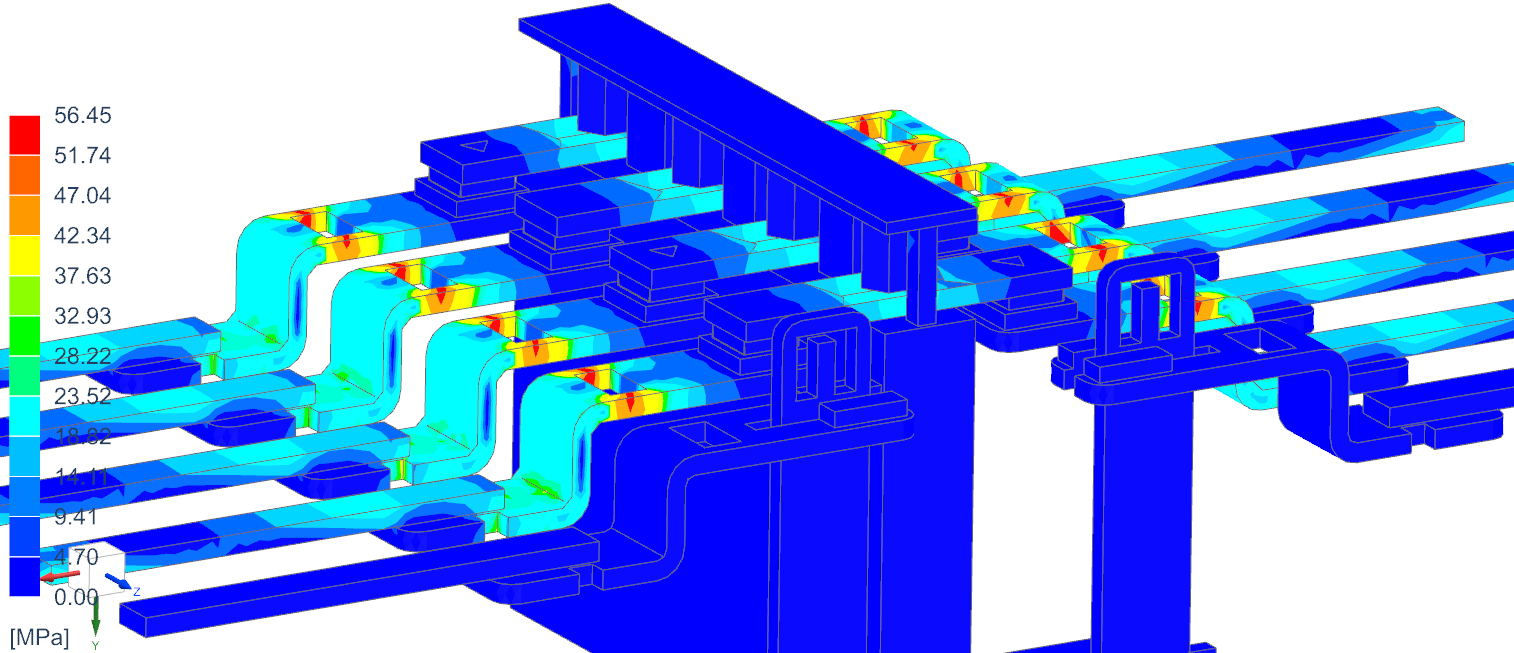 Schutz-Schalter
Strom-Verluste
Elektrische Strom Verluste entstehen aus den selbstinduzierten Wirbelströmen (Eddy-Currents), sowie den gewünschten Strömen, sowie dem elektrischen Widerstand.
Sie sind die wichtigste Quelle für thermische Erwärmung.
						Verluste auf den einzelnen Bauteilen


						Verteilung der Verluste zu einem Zeitpunkt
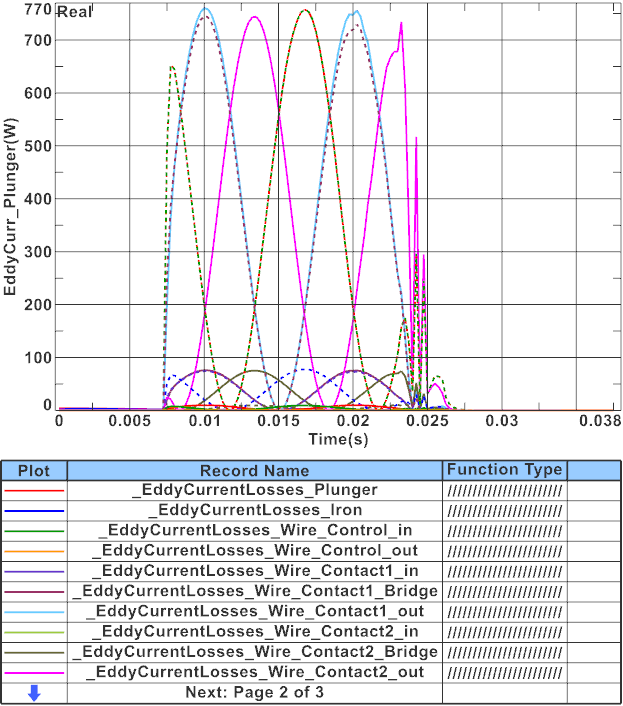 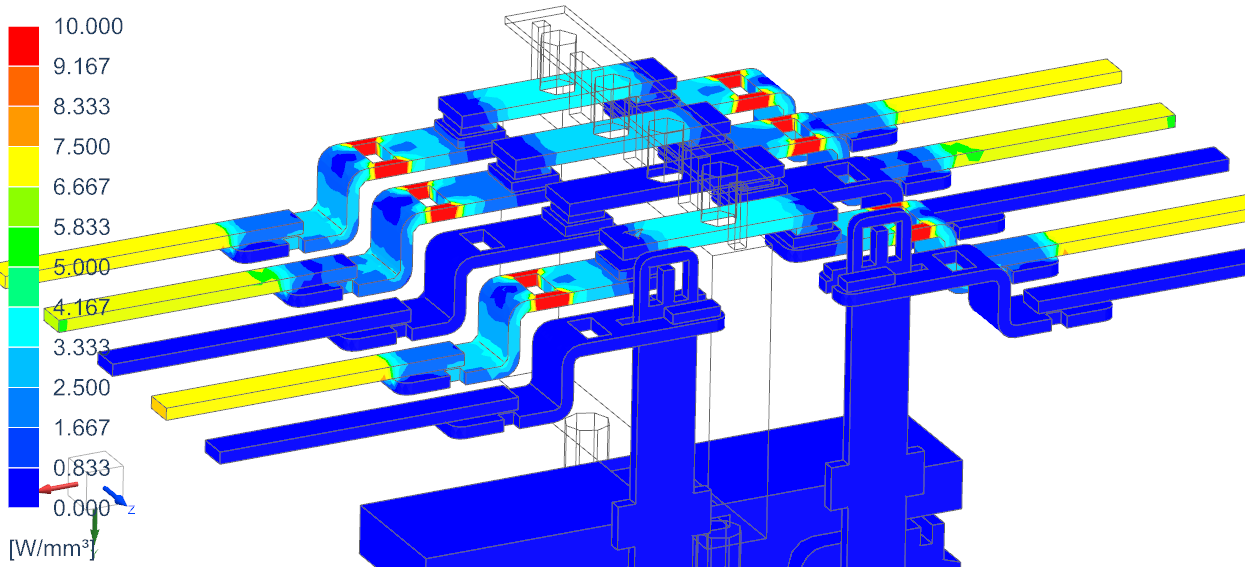 Schutz-Schalter
Abstrahlung und Schirmwirkung (EMV)
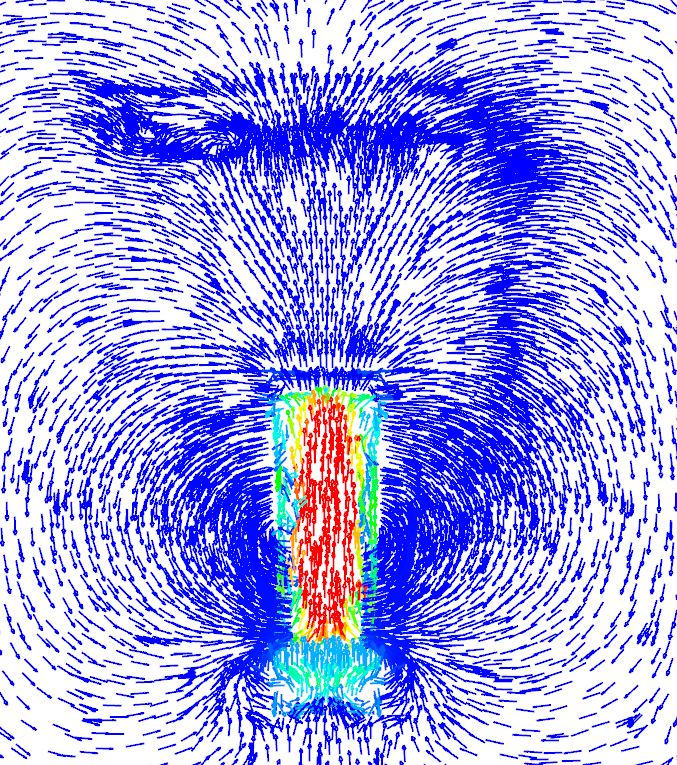 Abfragen der Magnetischen Feldstärke oder Flussdichte in der Umgebungsluft.
Verhindern zu großer Stärke.
Hier: B am Rand ca. 1 mT




			Orientierung
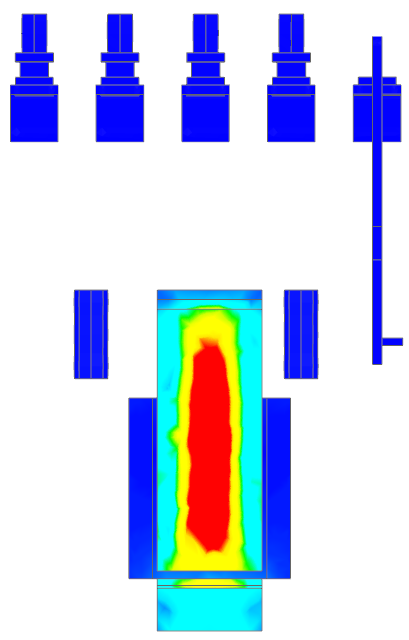 Schutz-Schalter
Danke!